DLACZEGO WARTO CZYTAĆ?
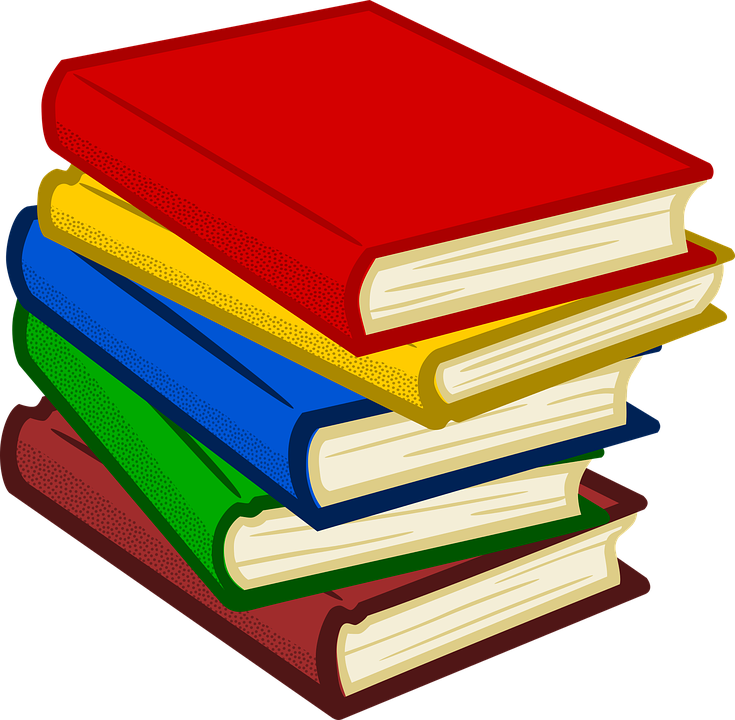 Poszerzenie słownictwa
Czytając książki, czy nawet codzienne gazety - poszerzasz swój zasób słownictwa. Stykamy się z niezliczoną liczbą autorów. Każdy z nich ma swój własny styl pisania. Autorzy prześcigają się o lepsze sformułowania i błyskotliwsze określenia, a to skutkuje bogatą paletą słów, które Ty, jako czytelnik, możesz wprowadzić do swojego języka. Taki kontakt samoistnie poszerza nasz własny zasób słów.
Rozwój wyobraźni
Regularne czytanie rozwija Twoją wyobraźnię i sprawia, że łatwiej Ci wyobrazić sobie coraz bardziej abstrakcyjne obrazy. W konsekwencji łatwiej jest Ci "zobaczyć" dany przedmiot lub sytuacje, jeszcze zanim powstanie/nastąpi. Mając przed oczami tylko literki, sami musimy wizualizować sobie to, co dzieje się w książce
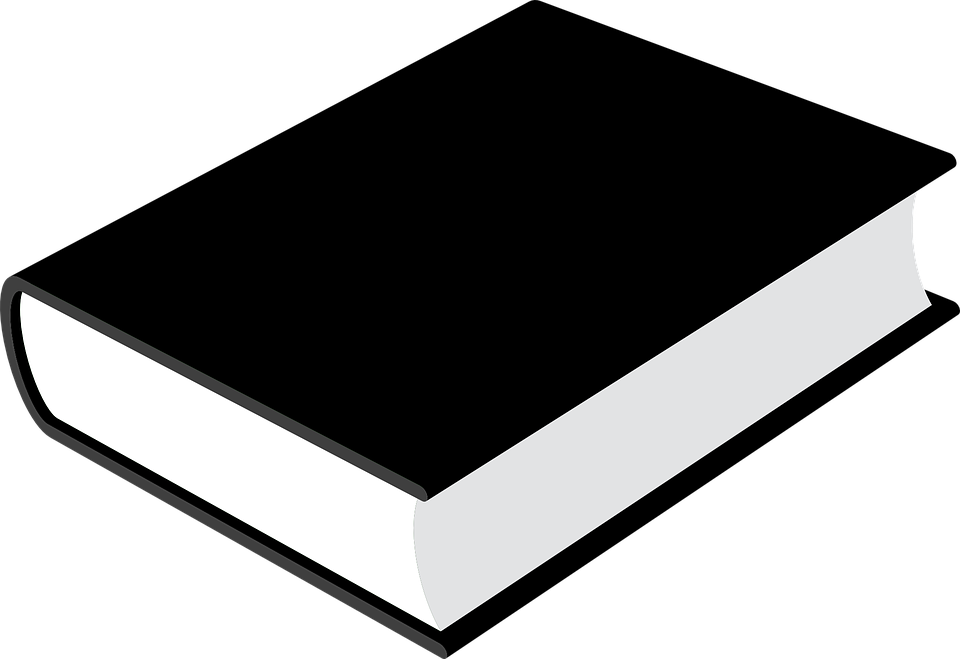 Zasady pisowni
Kiedy czytasz zapamiętujesz sposób zapisu danych słów i zwrotów. Osoby, które regularnie czytają, nie mają problemów z ortografią, bo ich mózgi opatrzyły się z poprawnym zapisem i starają się go automatycznie odwzorować. Kontakt z tekstem uczy poprawności gramatycznej i ortograficznej.
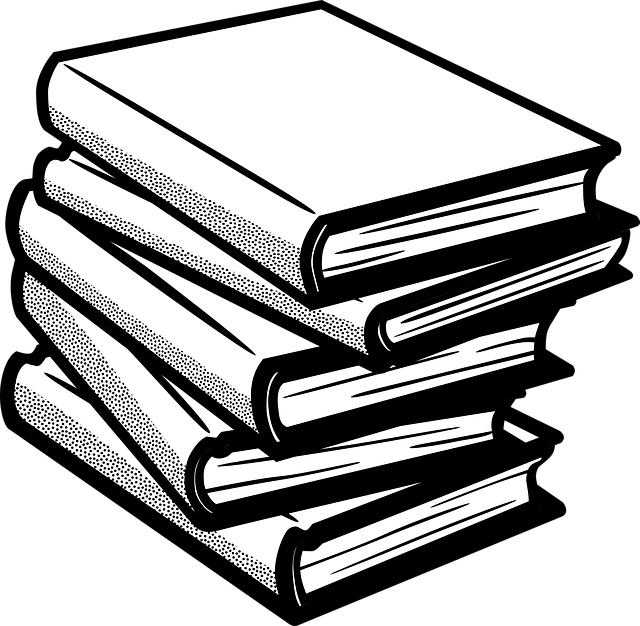 Relaks i odprężenie
Nic tak nie koi skołatanych nerwów jak wieczór z dobrą książką. Kiedy czytasz zapominasz o wszystkich problemach otaczających cię. To wszystko jest poza Tobą, gdyż wkraczasz w świat, który stworzył dla Ciebie autor i w którym Twoje osobiste rozterki nie istnieją. Taki relaks ułatwia Ci zasypianie i obniża poziom hormonów stresu. Czytanie uspokaja i spowalnia bicie serca.
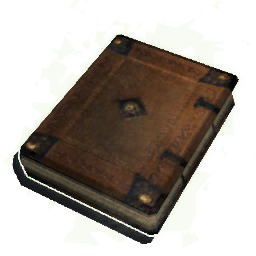 Kreatywność
Książki dostarczają mnóstwo pomysłów. Możesz podpatrzyć coś u bohatera książki i wcielić w swoim życiu, ale też najzwyklej w świecie zainteresowany tym, co czytasz stworzyć własny, oryginalny pomysł. W świecie książki nie ma granic, jeśli oswoisz się dobrze z tym światem, zrozumiesz, że stać Cię na pomysły równie dobre, jak Twojego ulubionego bohatera.
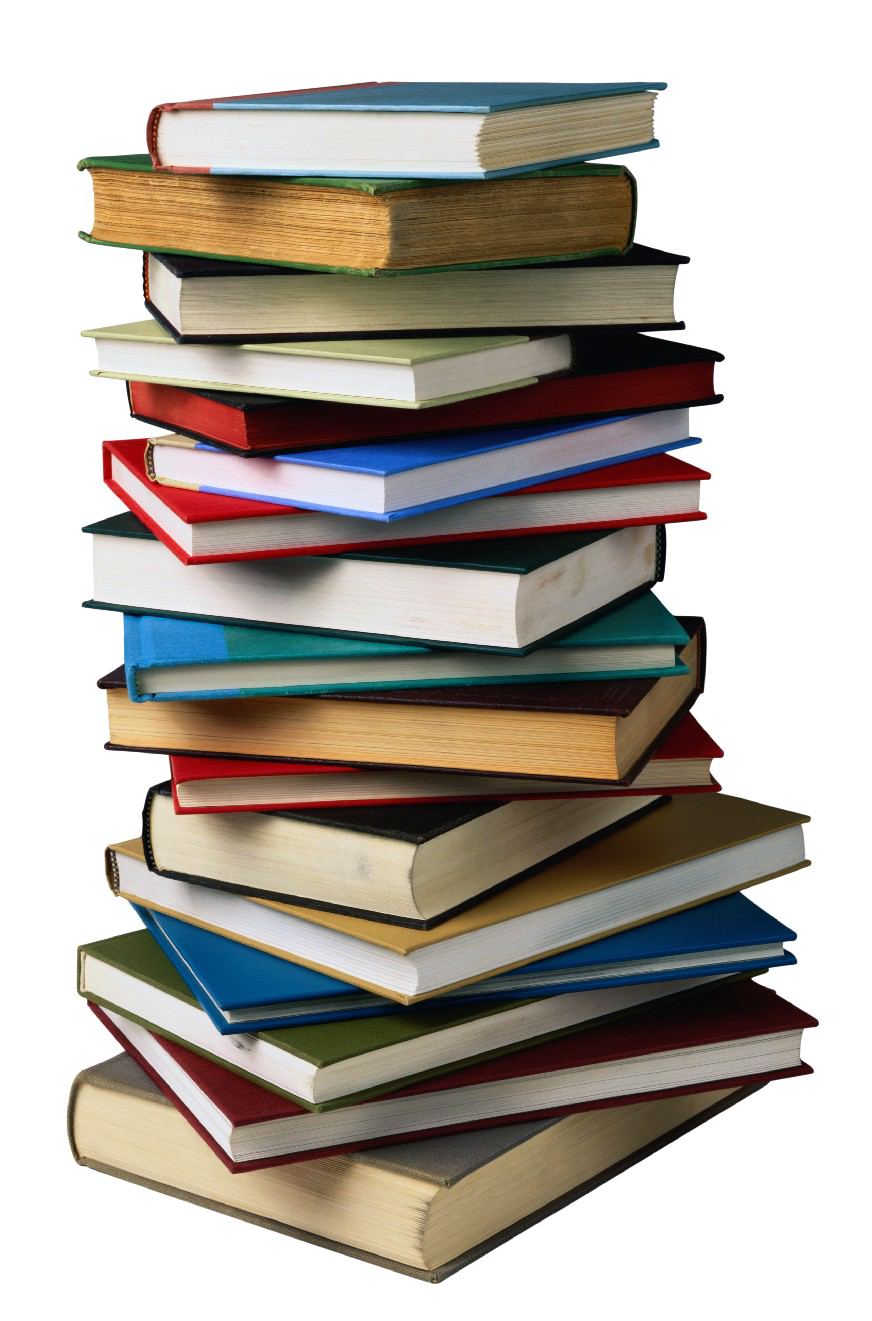 Poprawa pamięci
Czytając i wyobrażając sobie poszczególne sceny wpływasz na rozwój swojego mózgu. Owocuje to poprawą pamięci, zwiększeniem zdolności koncentracji, łatwością kojarzenia faktów i analizowania. Jednym słowem regularne czytanie sprawia, że z dnia na dzień stajesz się inteligentniejszy i efektywniejszy.
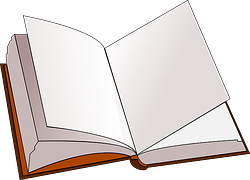 Podniesienie samooceny
Udajesz się na przyjęcie, podczas którego zostajesz wciągnięty w dyskusję. Dobrze się składa, bo temat rozmowy jest Ci dobrze znany - czytałeś o nim ostatnio. Jak się czujesz w tej dyskusji? Dobrze, prawda? Rozmówcy nie są w stanie Cię niczym zaskoczyć i nie masz się co obawiać, że wyjdziesz na ignoranta. Na pewno istnieje dziedzina, w której to inni mogą się uczyć od Ciebie, dzięki czytaniu, takich dziedzin może być więcej.
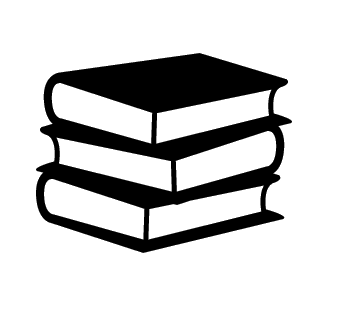 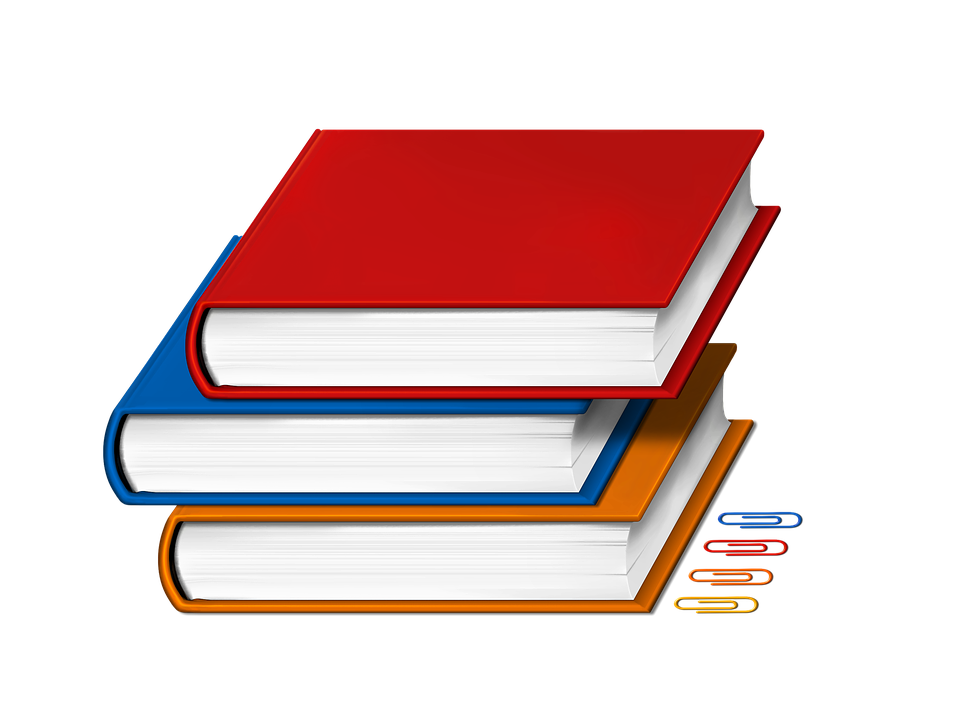 Kształtowanie charakteru
Młodzież czytając książki obyczajowe, psychologiczne itp. uczy się kształtować charakter, rozróżniać pozytywne i negatywne zachowania. Pokazują jakie konsekwencje mają poszczególne życiowe wybory i co w społeczeństwie jest akceptowane a co negowane. Życie zaskakuje nas każdego dnia, w pewnym sensie przez te wszystkie lata piszemy swoją własną książkę i my, jako jej główni bohaterowie, zmagamy się z codziennością tak samo jak ci fikcyjni.
Czytanie jest tanie
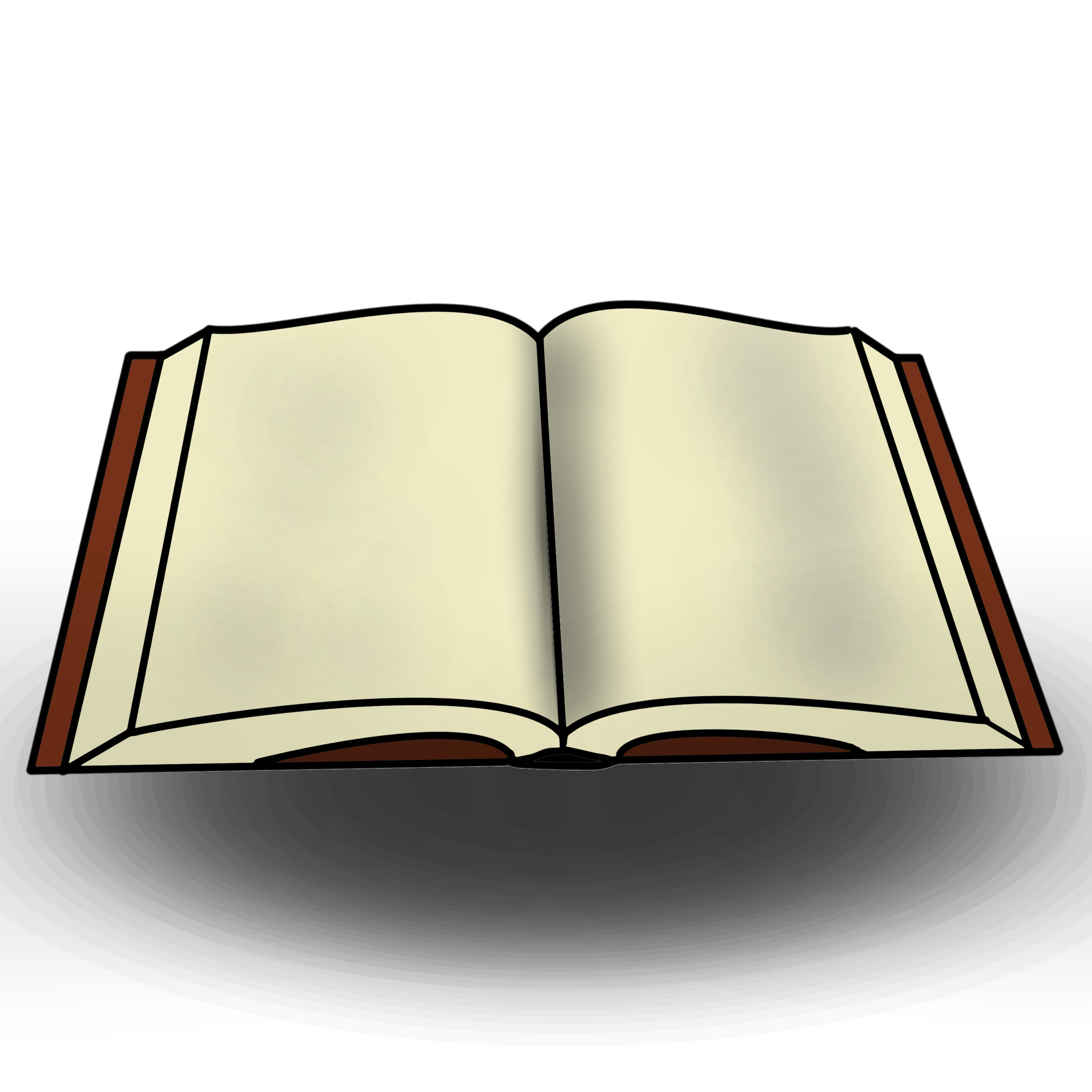 W bibliotece można wypożyczyć książkę na 2/3 tygodnie całkowicie za darmo! Po za tym można korzystać z książek i biblioteczek działających w sieci.
Książki uczą nas empatii
Badacze z Uniwersytetu w Buffalo dowiedli, że czytanie książek otwiera nas na nowe uczucia i emocje.
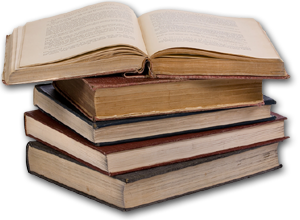 Rozwija wrażliwość na sztukę
Ludzie czytający książki dużo razy częściej odwiedzają muzea i uczestniczą w koncertach.
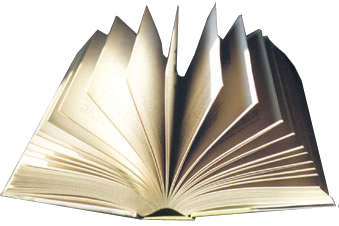 Pomaga w rozumieniu
Jeśli zastanawiasz się czy zamiast książki sięgnąć po e-booka, pamiętaj, że to właśnie przewracanie kartek jest czynnością, dzięki której lepiej rozumiesz treść czytanej książki. Kontakt fizyczny z książką, dotyk dłońmi kartek wprowadza do mózgu kontekst lektury pozwalający lepiej zrozumieć, o czym czytamy.
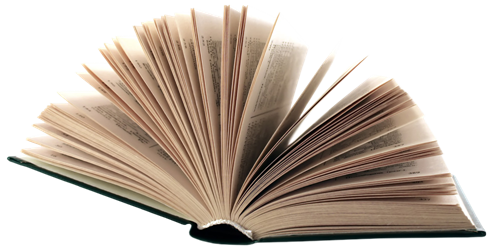 Zwiększa zdolności analityczne
Rozwiązywanie zagadek wymaga analizowania wydarzeń, faktów, motywacji postaci, stawiania tez, weryfikowania założeń. Zdecydowanie rozwija to zdolność do krytycznego i analitycznego myślenia.
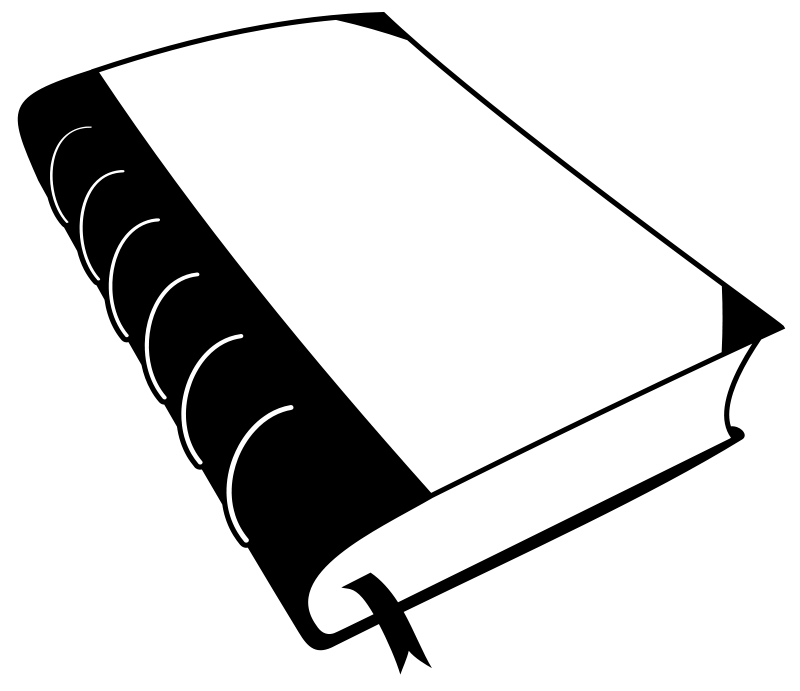 Pomoc w życiowych problemach
Czytanie pomaga w życiowych problemach. Perypetie bohaterów nierzadko przypominają nasze własne życie. Czytając skłonni jesteśmy do refleksji nad decyzjami, które są przed nami. Weryfikujemy własne postępowanie.
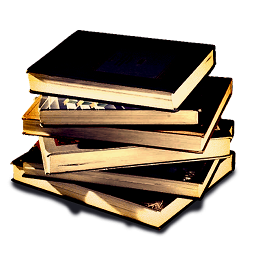 Nabywanie cech dobrego rozmówcy
Czytanie czyni nas świetnymi rozmówcami i wyrabia nawyki prowadzenia mądrych dialogów. Każda z książek niesie ze sobą inny przekaz i inny rodzaj informacji.
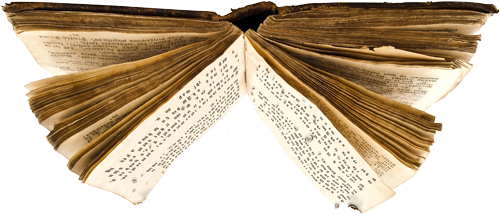 Umożliwia podróże w czasie i przestrzeni.
Dzięki książkom możemy znaleźć się w dowolnym miejscu i dowolnym czasie.
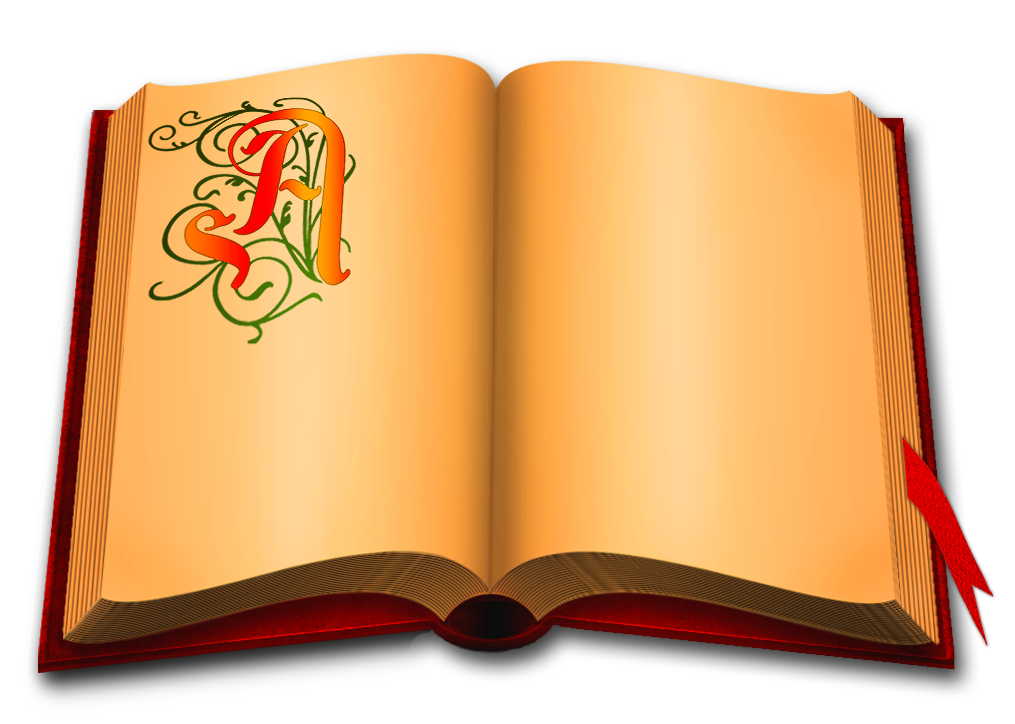 Źródło
Informacje zaczerpnięte z:
https://kultura.onet.pl/ksiazki/10-powodow-dla-ktorych-warto-czytac-ksiazki/r1bn3fb
www.bookhunter.pl/artykul/4/10-powodow-dla-ktorych-warto-czytac-ksiazki-kazdego-dnia
www.polskieradio.pl/5/240/Artykul/1689484,7-powodow-dla-ktorych-warto-czytac-ksiazki
KONIEC